Aufgabe:
Aufgabe:
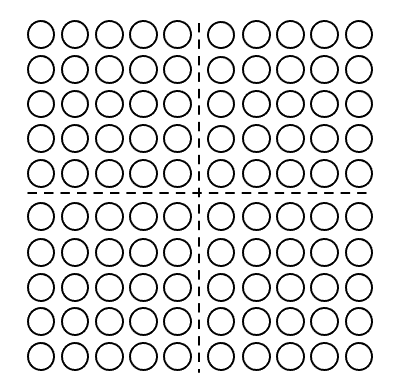 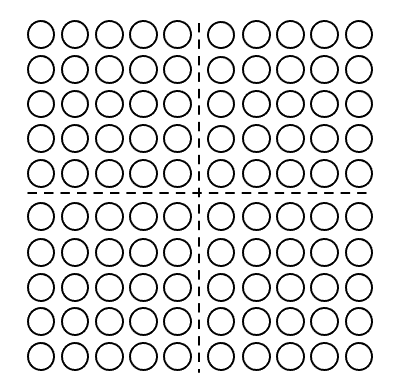 Aufgabe:
Aufgabe:
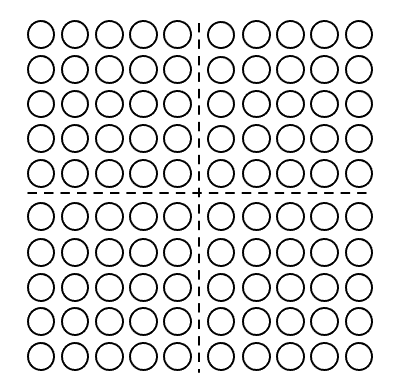 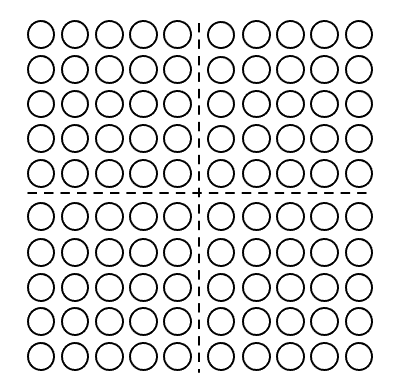 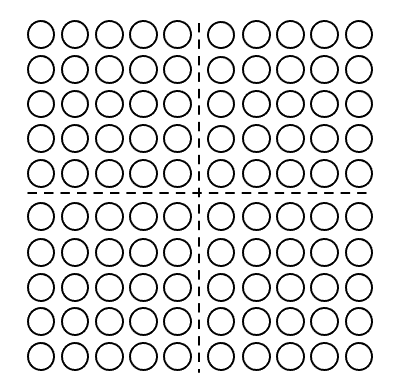 Aufgabe:
Aufgabe:
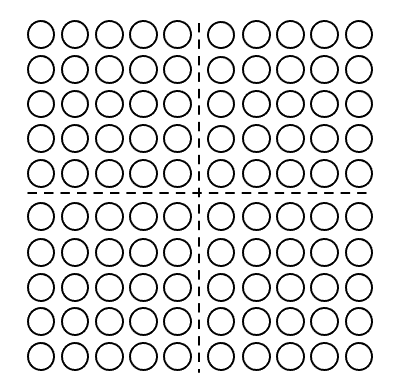 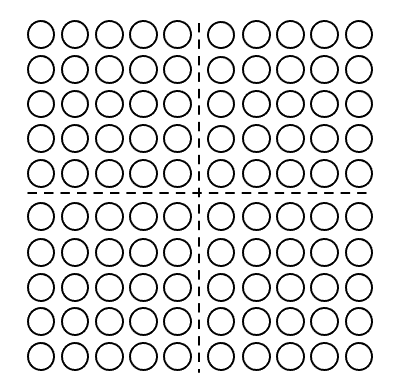 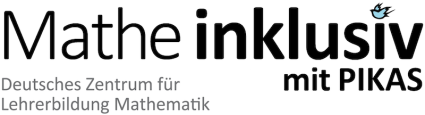 Mathe inklusiv mit PIKAS – 2021 ©
Hilft mir für:
Hilft mir für:
Hilft mir für:
Hilft mir für:
Hilft mir für:
Hilft mir für:
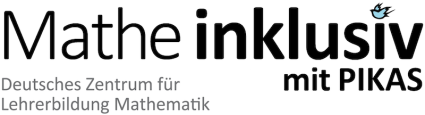 Mathe inklusiv mit PIKAS – 2021 ©